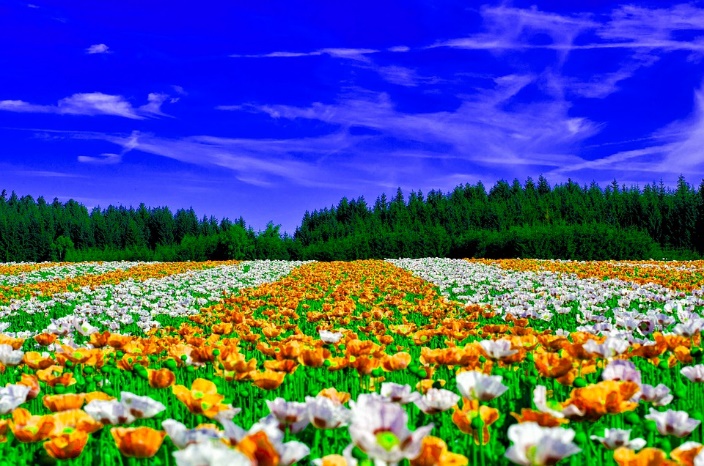 সবাইকে স্বাগতম
শিক্ষক পরিচিতি
মোঃ বাহার উল্লাহ (বি.এসসি, বি.এড)
সহকারী শিক্ষক(গনিত এবং বিজ্ঞান)
ছমিরমুন্সির হাট দাখিল মাদ্রাসা
সেনবাগ-নোয়াখালী
E-mail: ullahbahar237@gmail.com
Mobile No: 01832439280, 01824219764
পাঠ পরিচিতি
শ্রেনিঃ ১০ম
বিষয়ঃ উচ্চতর গনিত
সাধারন পাঠঃ অধ্যায় ১(সেট ও ফাংশন)
বিশেষ পাঠঃ অন্বয় ও ফাংশন
মোট শিক্ষার্থী সংখ্যাঃ ৫০ জন
সময়ঃ ৪৫ মিনিট
তারিখঃ ১০/০৭/২০২২ইং
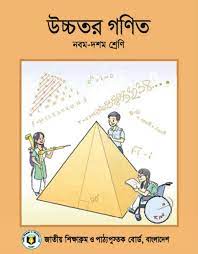 নীচের ছবিগুলো দেখি ও বলি :
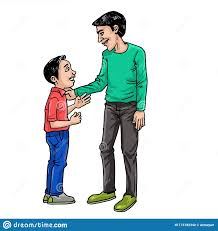 সম্পর্ক
পিতা-পুত্র
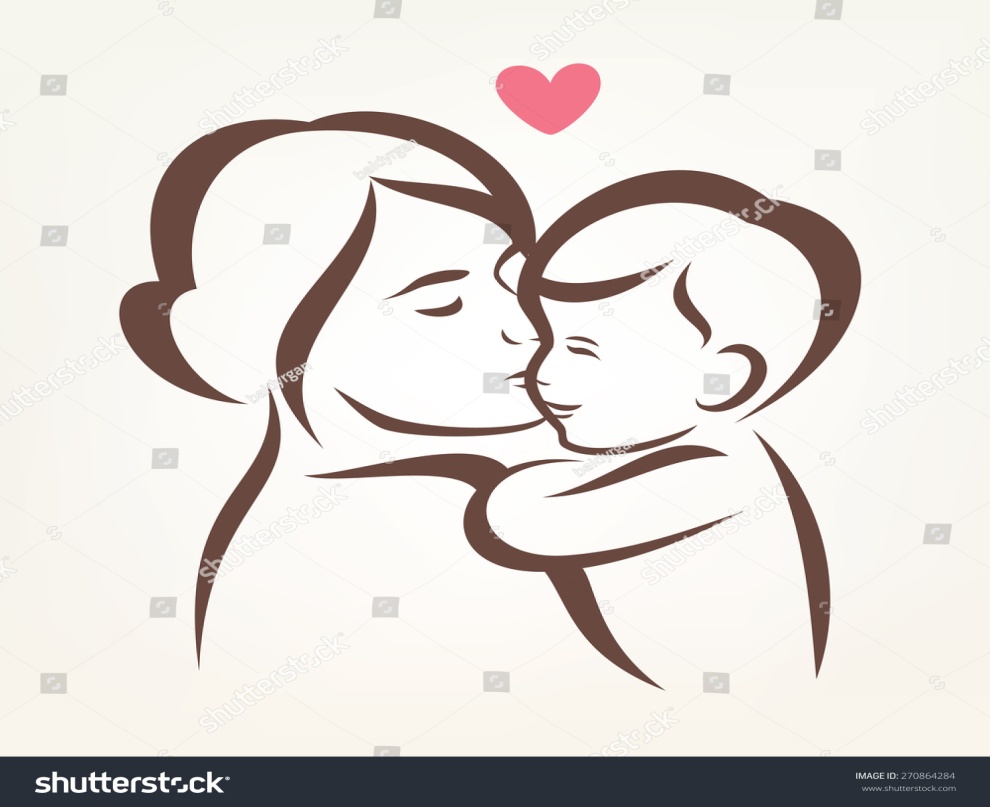 সম্পর্ক 
মা-সন্তান
a = 8b
সম্পর্ক : a , b এর 8 গুনের সমান ।
y = x + 5
সম্পর্ক: y , x থেকে 5 বেশি।
নিচের সম্পর্কটি লক্ষ্য করি
বাংলাদেশ
ঢাকা
শ্রীলংকা
কলম্বো
পাকিস্তান
ইসলামাবাদ
নয়াদিল্লী
ভারত
শিখন ফল:
এই পাঠ শেষে শিক্ষার্থীরা যা শিখবে…..
প্রতিবিম্ব এবং প্রাক প্রতিবিম্ব চিহ্নিত করতে পারবে।
ডোমেন নির্ণয়ের কৌশল বলতে পারবে।
ডোমেন নির্ণয় করতে পারবে।
রেঞ্জ নির্ণয়  করতে পারবে।
উদা: 27
f:x→2x2 + 1
ফাংশনের রেঞ্জ নির্ণয় কর
যেখানে ডোমেন X = {1, 2, 3}
সমাধান:
f:x→2x2 + 1
f(x)= 2x2 + 1
f(1) =
2.12 + 1
= 2 + 1
f(1) =  3
= 8 + 1
2.22 + 1
f(2) =
আবার ,
f(2) = 9
f(3) =
2.32 + 1
= 18 + 1
এবং ,
f(3) = 19
রেঞ্জ f = {3, 9, 19 }
Ans.
উদা: 28
f : x → mx + c
ফাংশনের জন্য  2 এবং 4 এর প্রতিবিম্ব
যথাক্রমে 7 ও -1 তাহলে নির্ণয় কর।
ক.
m  এবং c এর মান নির্ণয় কর।
খ.
f এর অধীনে  5 এর প্রতিবিম্ব।
গ.
f এর অধীনে  3 এর প্রাক প্রতিবিম্ব ।
সমাধান:
f : x → mx + c
f(x) = mx + c
f(2) = m.2 + c
f(2) = 2m + c
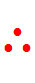 এবং
f(4) = m.4 + c = 4m + c
প্রশ্নমতে,
2m + c = 7……(1)
4m + c = – 1 ………(2)
(1) নং সমী: হতে  (2)নং সমী: বিয়োগ করে পাই,
2m + c – 4m – c = 7 + 1
– 2m = 8
বা,
m = – 4
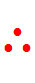 m এর মান (1) নং সমীকরণে বসিয়ে পাই,
2. – 4 + c = 7
c = 7 + 8
c = 7 + 8
c = 7 + 8
বা,
বা,
বা,
c = 15
c = 15
c = 15
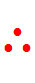 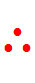 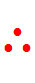 m = – 4
m = – 4
c = 15
c = 15
Ans.
Ans.
Ans.
সমাধান:
সমাধান:
খ.
খ.
f এর অধীনে  5 এর প্রতিবিম্ব,
f এর অধীনে  5 এর প্রতিবিম্ব,
f(5) = 5m + c
f(5) = 5m + c
= 5. – 4 + 15
= 5. – 4 + 15
=  – 20 + 15
Ans.
f(5) = – 5
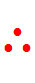 গ.
সমাধান:
মনেকরি,
f এর অধীনে  3 এর প্রাক প্রতিবিম্ব a
f(a) = 3
সুতরাং,
ma + c = 3
বা,
বা,
– 4.a + 15 = 3
বা,
বা,
– 4a = 3 – 15
বা,
বা,
– 4a = – 12
বা,
বা,
a = 3
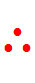 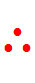 Ans.
ডোমেন নির্ণয়ে করণীয়:
f এর মান √ আকারে থাকলে
√ এর ভিতরের রাশির মান ≥ 0 ধরে
X এর মান বের করতে হবে।
f এর মান ভগ্নাংশ আকারে থাকলে
হর  ≠ 0 ধরে x এর মান বের করতে হবে।
হর  ≠ 0 ধরে x এর মান বের করতে হবে।
f এর মান log আকারে থাকলে
f এর মান log আকারে থাকলে
রাশির মান > 0 ধরে x এর মান বের 
করতে হবে।
রাশির মান > 0 ধরে x এর মান বের 
করতে হবে।
অনান্য ক্ষেত্রে সাধারণত x এর সকল
অনান্য ক্ষেত্রে সাধারণত x এর সকল
বাস্তব মান গ্রহণ যোগ্য।
উদা: 29
F(x) = √(1 – x) এর ডোমেন নির্ণয় কর।
সমাধান:
আমরা জানি,
ঋনাত্মক সংখ্যার বর্গমূল গ্রহণ যোগ্য নয়
F(x) = √(1 – x) ∈ R হবে
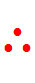 যদি এবং কেবল যদি
1 – x ≥ 0
হয়
বা,
– x ≥ – 1
x ≤ 1
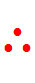 [ উভয় পক্ষকে – 1 দ্বারা গুণ করায় অসমতার 
চিহ্ন পরিবর্তিত হয়েছে ]
ডোম F = {x ∈ R : x ≤ 1 }
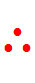 একক কাজ
F(x) = √(2x + 1) 
এর ডোমেন নির্ণয় কর।
দলীয় কাজ
F(x) = 2x /(5x – 3)  এর 
ডোমেন নির্ণয় কর।
বাড়ির কাজ
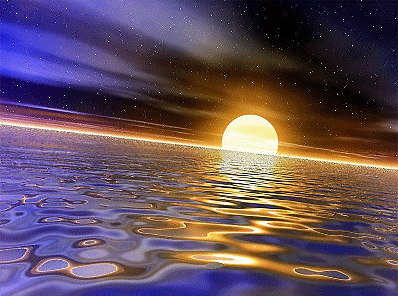 সবাইকে অসংখ্য ধন্যবাদ
আল্লাহ হাফেজ